Materiały eksploatacyjne
1
Materiały eksploatacyjne
Materiały uszczelniające
Paliwa
Oleje i smary
Czyściwa
2
I.   Materiały uszczelniające
Materiały uszczelniające służą do wykonywania elementów zapewniających szczelność połączeń między poszczególnymi częściami maszyn i urządzeń.
3
Podział uszczelnień
Uszczelnienia dzieli się na: 
spoczynkowe i 
ruchowe, 
zależnie od tego, czy uszczelniają one części znajdujące się w spoczynku czy w ruchu.
4
Typowym uszczelnieniem spoczynkowym jest uszczelka pod głowicę silnika spalinowego
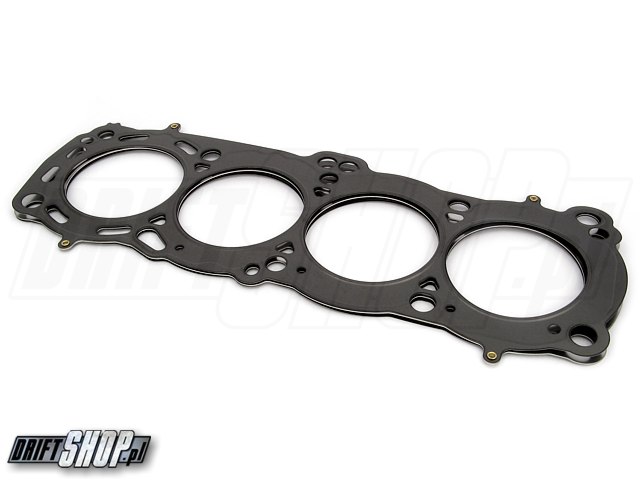 5
uszczelnieniem ruchowym – są np. pierścienie tłokowe silnika spalinowego lub sprężarki.
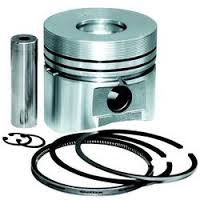 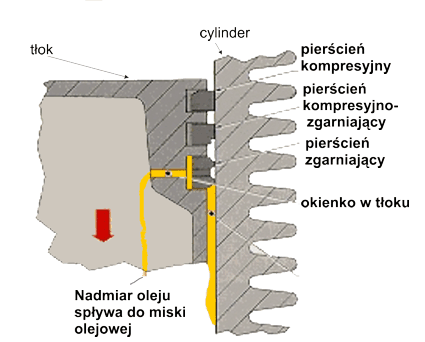 6
Rodzaje materiałów uszczelniających
Materiały metalowe 
Guma 
Tworzywa sztuczne 
Bawełna i konopie
7
Materiały metalowe
8
Guma
jest stosowana bardzo szeroko na różnego rodzaju uszczelnienia. 
Zależnie od rodzaju uszczelki gumowe są odporne na: 
oleje, 
benzyny, 
niektóre rozpuszczalniki organiczne i
 płyny hamulcowe.
9
Uszczelniacz pierścieniowy typu Siemmera
Do uszczelniania wałków pracujących w oleju są stosowane uszczelniacze pierścieniowe typu Siemmera (rys. a). Uszczelniacz taki jest wykonany z gumy, usztywnionej metalową obudową 1. Elementem uszczelniającym wałek jest krawędź uszczelniająca 3, która pod działaniem sprężynki dociskowej 2 obejmuje obracający się wałek i zabezpiecza przed wyciekiem oleju (rys. b).
10
Guma jest również używana do uszczelniania szyb, zwłaszcza w pojazdach samochodowych
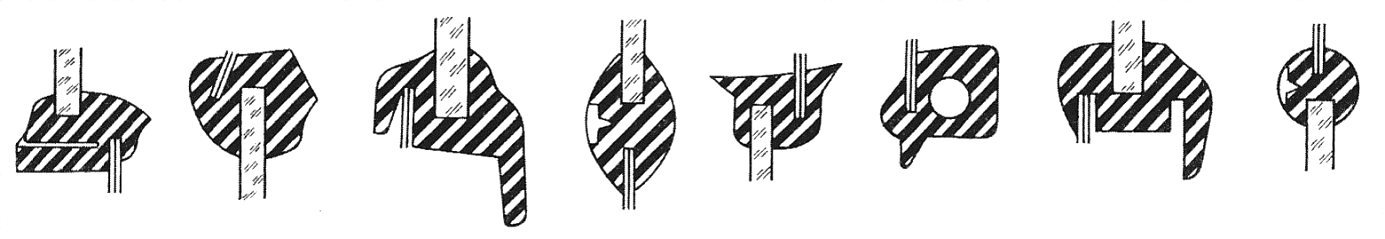 Rys. Kształty przekroju uszczelek szyb okiennych nieotwieranych
11
Tworzywa sztuczne
znalazły bardzo szerokie zastosowanie jako materiały uszczelniające ze względu na dużą odporność na działanie czynników chemicznych.
12
Najczęściej są stosowane
polichlorek winylu (winidur, igelit), 
bakelit, 
polietylen, 
poliamid (nylon, perlon), 
polipropylen, 
teflon, 
silikony
13
Teflon
jest odporny na działanie czynników chemicznych oraz wytrzymuje temperaturę 
od -190°C do +250°C. 
Jest produkowany w postaci gotowych kształtek lub taśm, folii
14
Bawełna i konopie
są używane jako materiały uszczelniające przede wszystkim w postaci sznurów, niekiedy nasyconych grafitem lub minią. 
Sznury te są stosowane do uszczelniania połączeń gwintowych rur wodociągowych i innych oraz dławnic zaworów różnych instalacji rurowych.
15
II.   Paliwa
Paliwem nazywa się palne ciało stałe, ciecz lub gaz, wykorzystywane jako źródło energii cieplnej.
16
II.   Paliwa
Paliwa dzieli się na 
stałe, 
ciekłe i 
gazowe 
oraz na naturalne i sztuczne.
17
Paliwa naturalne
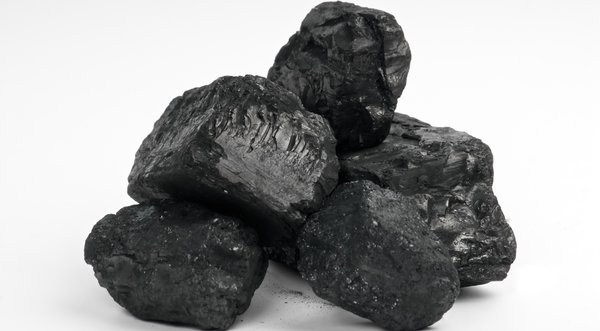 węgieł kamienny, 
węgiel brunatny i 
gaz ziemny
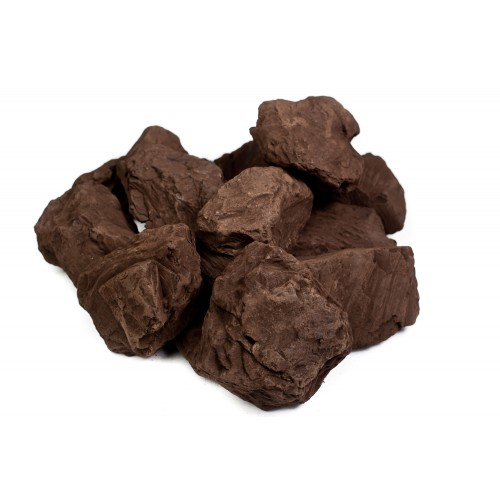 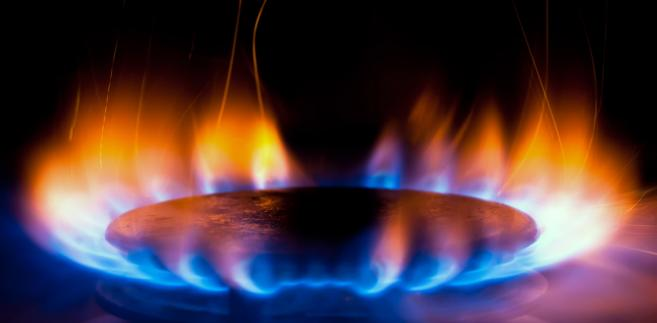 18
sztuczne
koks, pył węglowy, brykiety, węgiel drzewny, benzyna, nafta, benzol, olej napędowy, olej opałowy, spirytus, gaz generatorowy, gaz wielkopiecowy, gaz świetlny, gaz wodny i gaz ciekły
19
Właściwości paliw
Wartość opałowa 

Temperatura zapłonu
20
Wartość opałowa
jest miarą energii zawartej w jednostce paliwa. 
Wartością opałową paliwa nazywamy ilość ciepła w dżulach (J) , którą otrzymuje się przy zupełnym spalaniu jednego kilograma paliwa stałego lub ciekłego, albo 1 m3 paliwa gazowego w warunkach, gdy spaliny unoszą nieskroploną parę wodną.
Najwyższą wartość opałową mają produkty otrzymywane z ropy naftowej (jak oleje napędowe) i benzyny, 
a najniższą węgiel brunatny.
21
Temperatura zapłonu
to najniższa temperatura, w której dana substancja, ogrzewana w ściśle określony sposób, wydziela ilość pary wystarczającą do wytworzenia z powietrzem mieszaniny zapalającej się przy zbliżeniu płomienia.

Najniższą temperaturę zapłonu ma benzyna (25÷35°C), 
a najwyższą koks hutniczy (ok. 600°C).
22
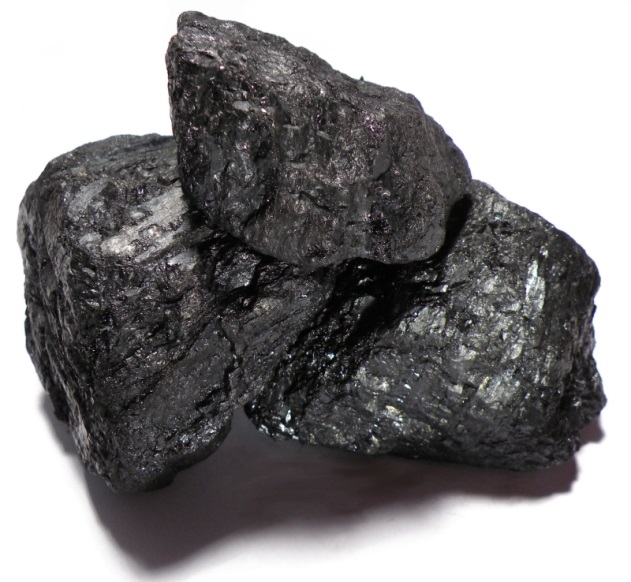 Charakterystyka ważniejszych paliw
Węgieł kamienny jest naturalnym paliwem stałym o niejednorodnej budowie i złożonym składzie chemicznym. 
Występuje w różnych gatunkach, a po wydobyciu jest sortowany zależnie od wielkości brył na węgiel gruby, kostkę i orzech.
23
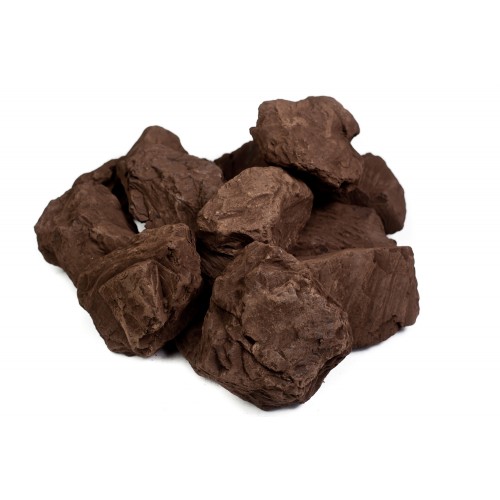 Węgiel brunatny
ma mniejszą wartość opalową niż kamienny, ale jest łatwiejszy do wydobycia, gdyż zalega na mniejszych głębokościach i może być wydobywany metodą odkrywkową. Obecnie jest używany do opalania kotłów elektrowni i do przerobu na brykiety.
24
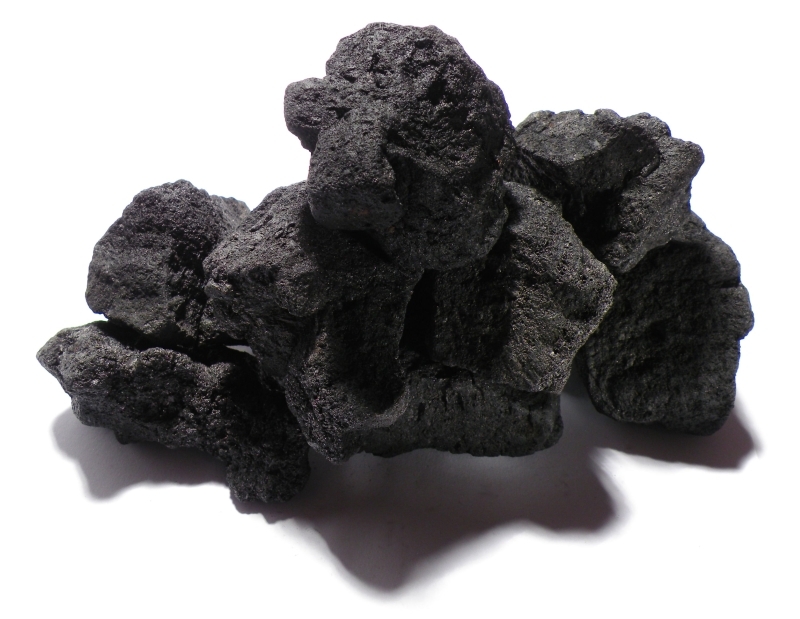 Koks
jest paliwem sztucznym, otrzymywanym za pomocą suchej destylacji węgla kamiennego. 
Jest trudno zapalny, pali się wolno i prawie bezdymnie. 
Ma duże zastosowanie techniczne, szczególnie w hutnictwie.
25
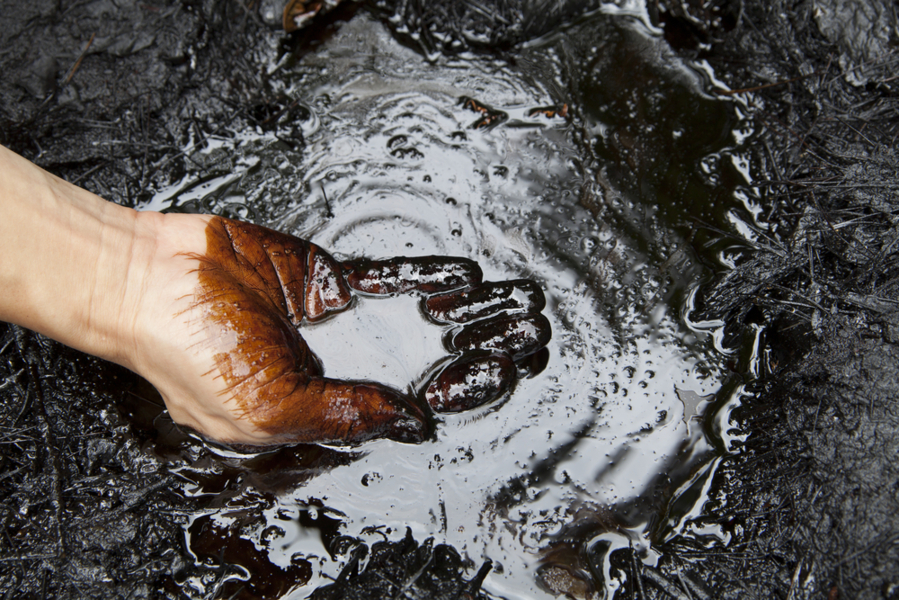 Ropa naftowa
ma obecnie 
największe zastosowanie. 
Wprawdzie nie jest używana bezpośrednio jako paliwo, ale otrzymuje się z niej prawie wszystkie paliwa ciekłe, oleje, smary i wiele przetworów chemicznych.
26
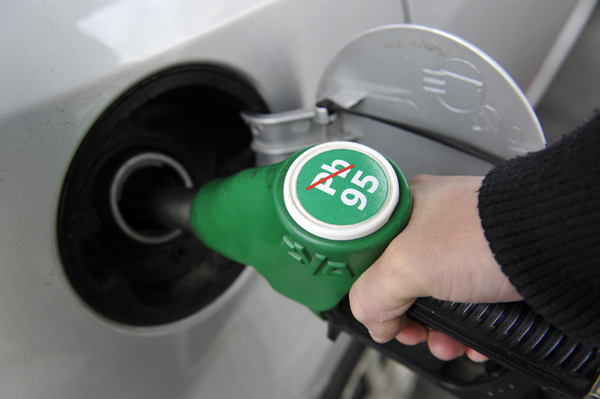 Benzyna
jest paliwem silnikowym, otrzymywanym z przeróbki ropy naftowej lub syntetycznie z węgla oraz wodoru. 
Odporność na detonację benzyny jest jedną z głównych cech charakteryzujących to paliwo.
27
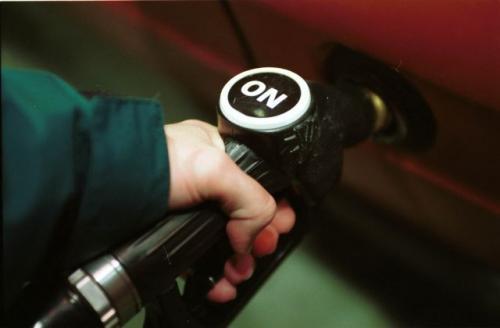 Olej napędowy
jest otrzymywany z ropy naftowej i stosowany donapędu silników z zapłonem samoczynnym. 
Powinien charakteryzować się: dobrą zapłonnością, małą skłonnością do koksowania, dużą czystością, niską temperaturą krzepnięcia, odpowiednią lepkością i małą zawartością siarki.
28
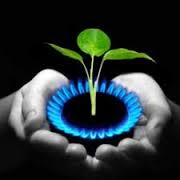 Paliwa gazowe
są stosowane przede wszystkim w gospodarstwach domowych, a w przemyśle 
i energetyce do opalania pieców i kotłów. 

Gaz ciekły i gaz sprężony są również używane do napędu samochodów, zastępując tradycyjne paliwo (etylinę). 

Ciekły propan-butan jest paliwem ekologicznym.
29
III.   Oleje i smary
to substancje, które wprowadza się między trące się powierzchnie w celu zmniejszenia współczynnika tarcia, a tym samym przedłużenia trwałości tych powierzchni.
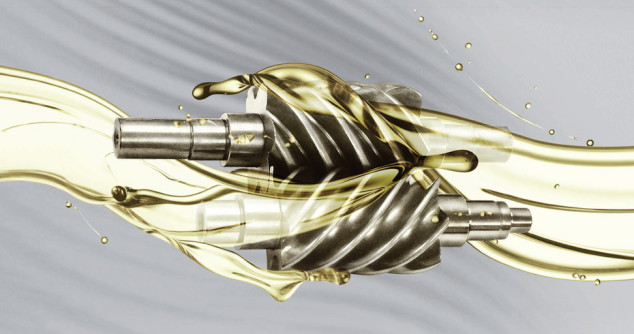 30
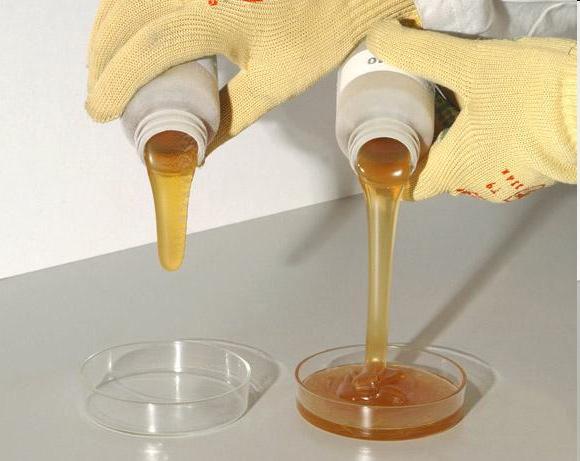 Właściwości olejów i smarów
lepkość, 
smarność, 
temperaturę krzepnięcia, 
temperaturę zapłonu oraz 
zawartość zanieczyszczeń mechanicznych i kwasowych
31
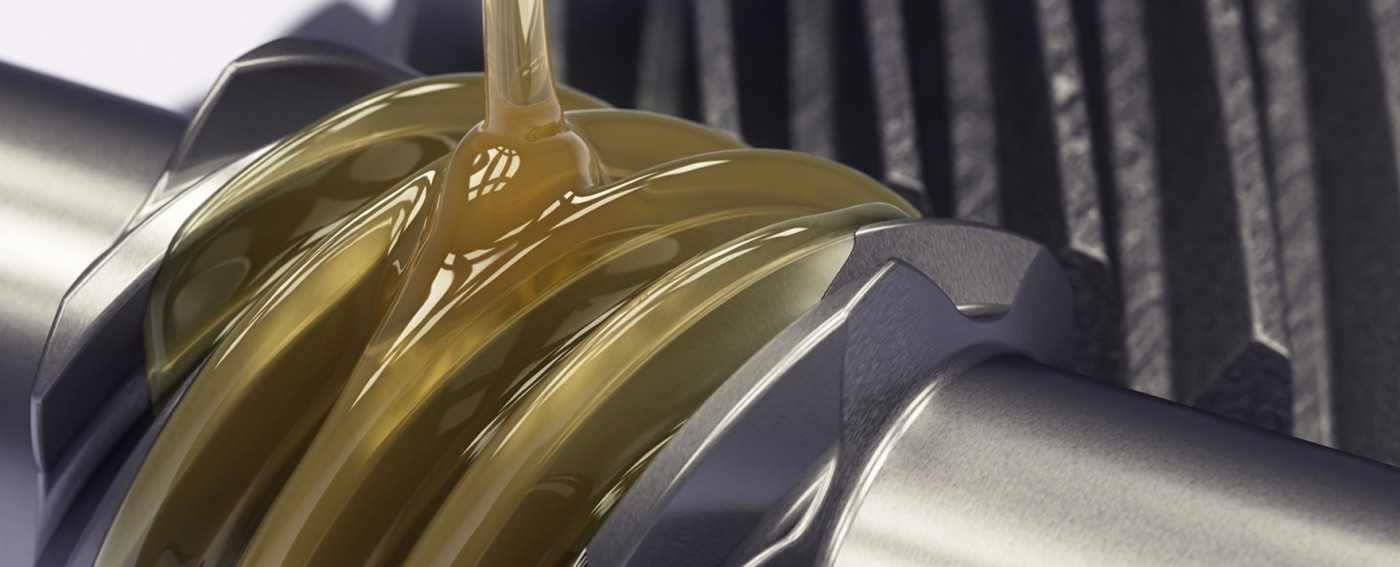 Lepkością
nazywamy tarcie wewnętrzne występujące między przesuwającymi się wzajemnie sąsiednimi warstwami cieczy. 
Między lepkością a płynnością istnieje ścisłe powiązanie. 
Im mniejsza jest lepkość, tym większa jest płynność oleju. 
Im mniej zmienia się lepkość oleju (przy zmianie temperatury), tym olej jest lepszy.
32
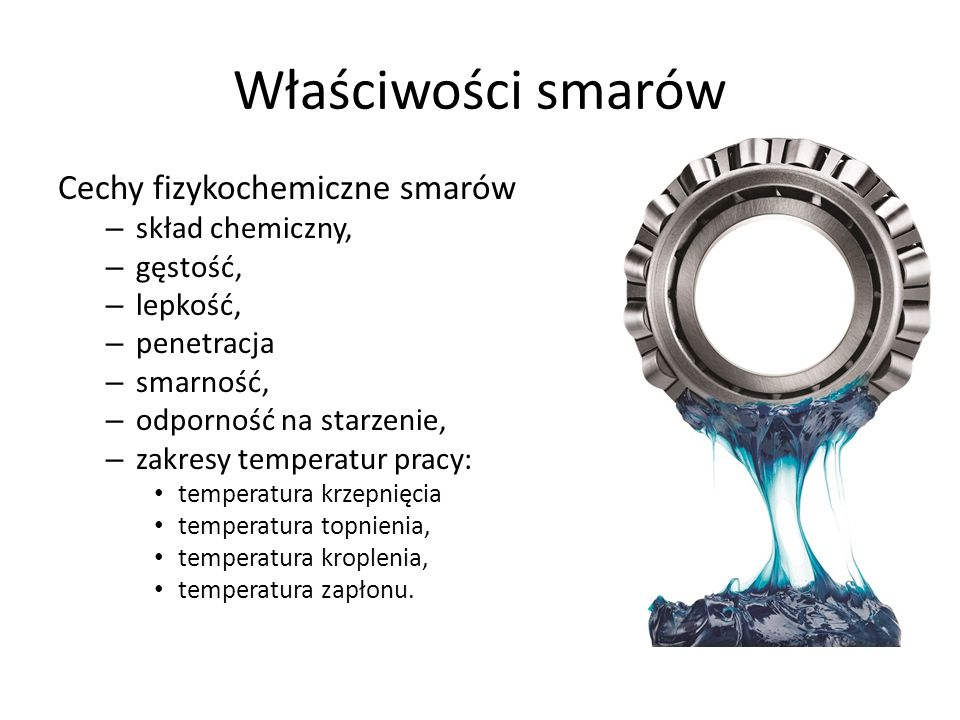 Smarność
oleju to zdolność przylegania do współpracujących ze sobą powierzchni i tworzenia na nich trwałych warstw, zmniejszających opór tarcia.
33
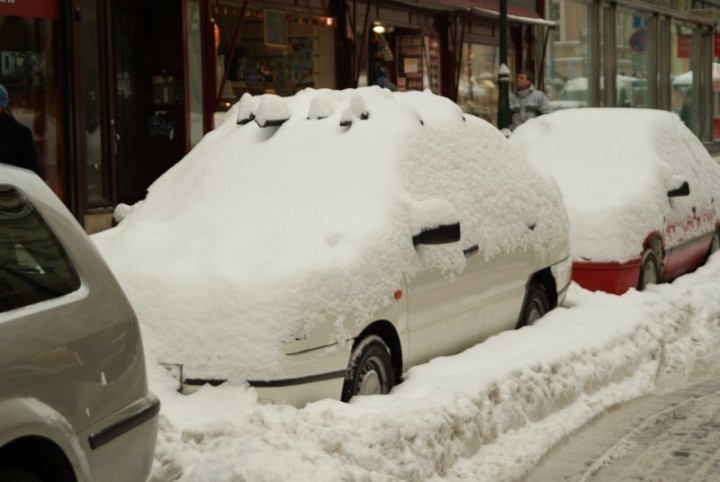 Temperatura krzepnięcia
oleju lub smaru jest bardzo ważnym wskaźnikiem dotyczącym zastosowania oleju w zależności od temperatury otoczenia. 
Oleje i smary o niskiej temperaturze krzepnięcia nie powinny zawierać zbyt dużych ilości węglowodorów parafinowych.
34
Rodzaje olejów i smarów i ich zastosowanie
Ze względu na pochodzenie oleje i smary dzieli się na: 
mineralne, 
roślinne, 
zwierzęce i 
syntetyczne.
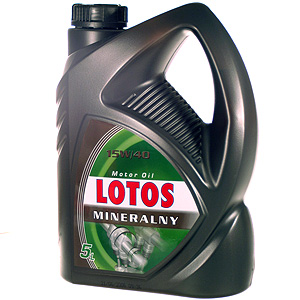 35
Rodzaje olejów i smarów i ich zastosowanie
Największe zastosowanie w technice mają obecnie oleje mineralne rafinowane, pochodzące przede wszystkim z przeróbki ropy naftowej. 
Coraz większe zastosowanie mają oleje syntetyczne, np. silikonowe lub estrowe.
36
IV.   Czyściwa
materiał używany w zakładach przemysłowych i w warsztatach usługowych do wycierania znacznych zabrudzeń smarami, olejami, farbami itp.
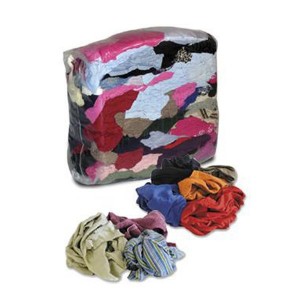 37
IV.   Czyściwa
Najczęściej używane są do tego celu pozyskane w recyklingu szmaty, często specjalnie do tego celu segregowane. 
Największą wartość w grupie czyściw z recyklingu ma czyściwo z białej bawełny, pozbawione podczas segregacji wszelkiego rodzaju zapięć - elementów z metalu lub plastiku.
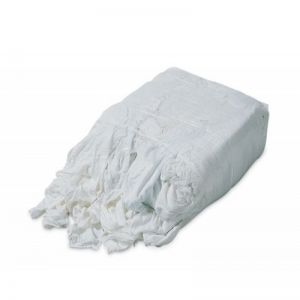 38